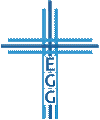 Das ist nicht fair, Gott
Habakuk 1,12-17
Wie steht es um Gottes Heiligkeit? (Verse 12-13a)
Wie steht es um Gottes Gerechtigkeit? (Verse 13b-17)

 Wir müssen die Erlebnisse durch die Brille der 	wahrhaftigen Wesenszüge Gottes interpretieren!
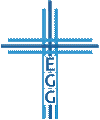 1. Wie steht es um Gottes Heiligkeit?
Gott ist von Ewigkeit her der Heilige (Nehemia 9,5; Psalm 90,2-4; 100,5; 119,89; 1. Mose 17,7; Jesaja 54,10, uvm.)
Gott ist der Fels im vollkommenen / reinen Tun (5. Mose 32,4.15.18.30-31; 1. Samuel 2,2; Psalm 18,3.32.47; 62,3.7-8)
Gott verurteilt Grausamkeit (5. Mose 23,16-17; Sprüche 14,31; Hesekiel 45,9), lässt sie aber als Teil seines Gerichts zu (Jesaja 13,9; Jeremia 30,14; Klagelieder 2,17)
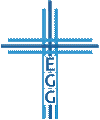 Das ist nicht fair, Gott
1. Wie steht es um Gottes Heiligkeit?
Gott ist vollkommen heilig (3. Mose 19,2; 2. Samuel 6,4-7; Jesaja 6,3; Lukas 5,8; Offenbarung 4,8)
Moralisch tadellos
Trennung vom Bösen
Gott bleibt in seiner Heiligkeit unangetastet (2. Mose 15,11; 1. Samuel 2,2)
Gott ist erhaben und heilig im gerechten Handeln (Jesaja 5,16)
 Lebe heilig, weil Gott heilig ist (1. Petrus 1,15-16)!
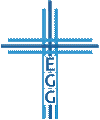 Das ist nicht fair, Gott
Das ist nicht fair, Gott
Habakuk 1,12-17
Wie steht es um Gottes Heiligkeit? (Verse 12-13a)
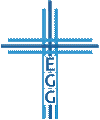 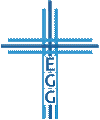